“CRECIENDO EN LA FE Y EN LA COMUNIÓN”
Más cerca de la iglesia
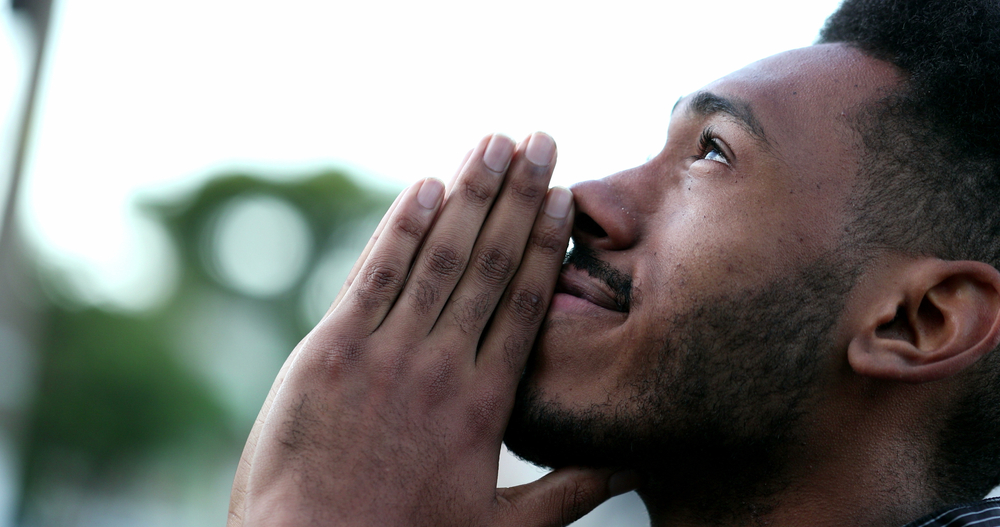 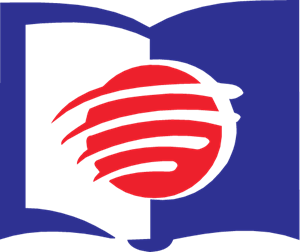 ESCUELA SABÁTICA
IGLESIA ADVENTISTA DEL 7° DÍA
SERVICIO DE CANTO
#259 “MI ESPÍRITU, ALMA Y CUERPO”, 
#261 “SALVADOR A TI ME RINDO”.
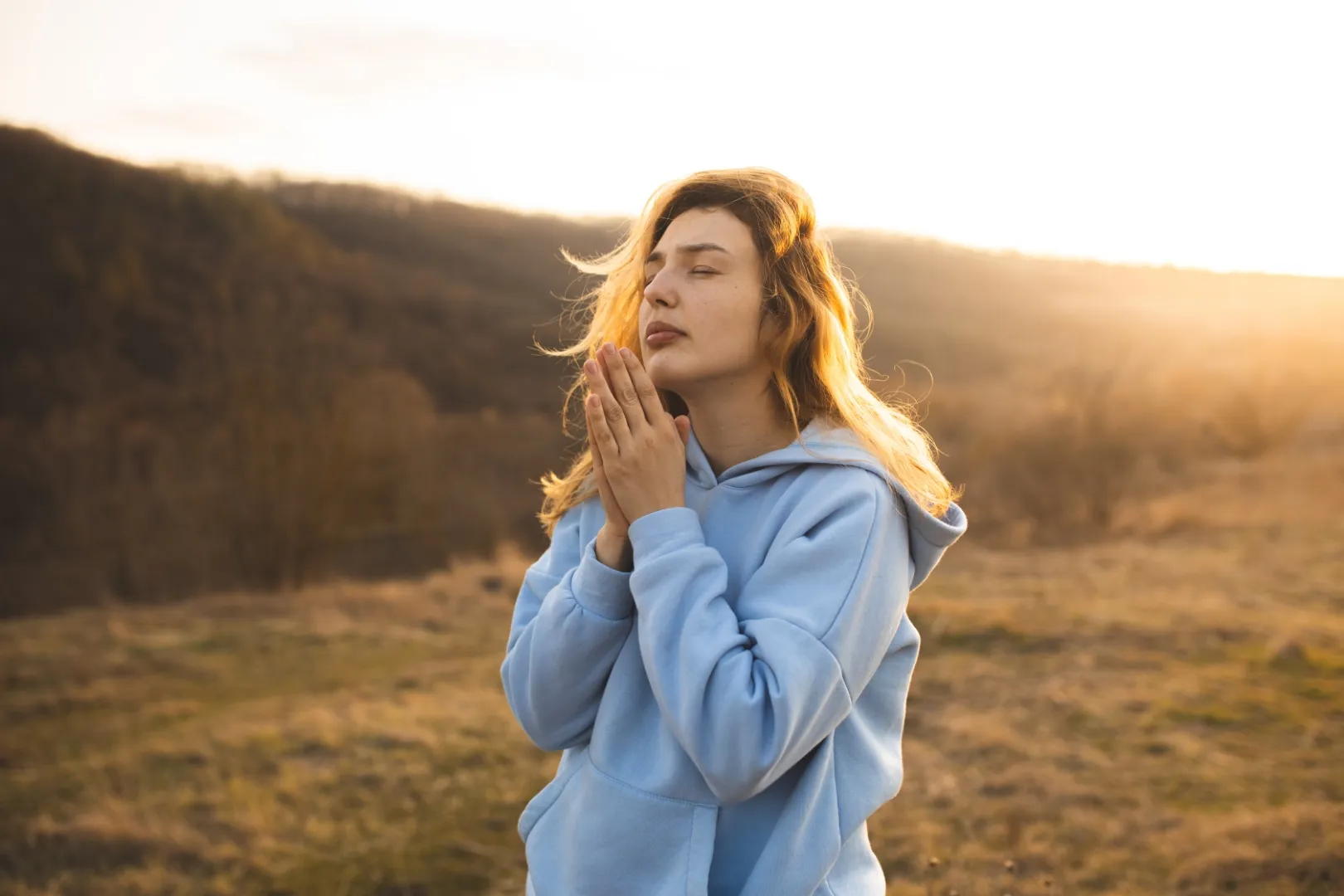 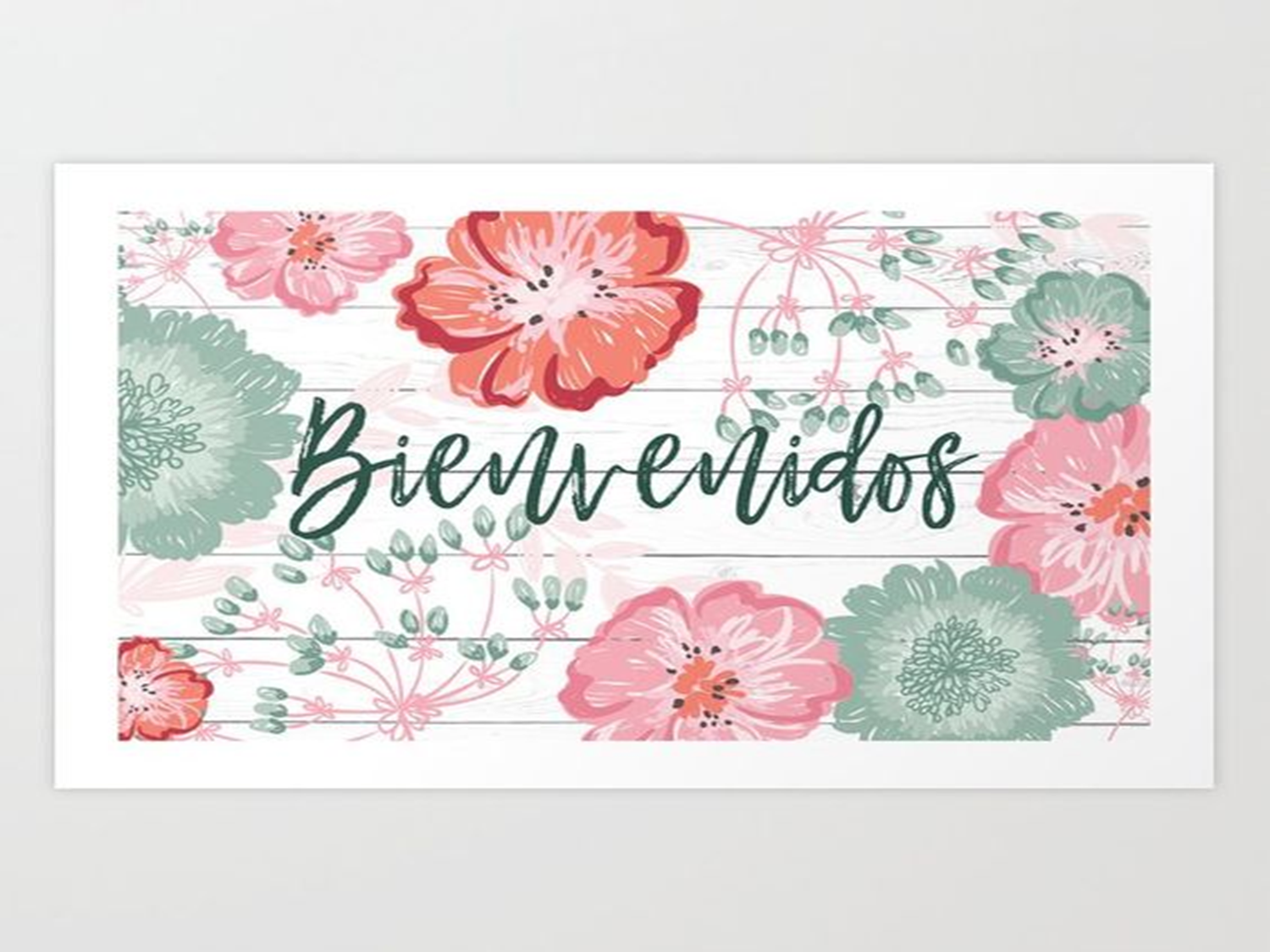 "Unidos para la Morada del Espíritu" 
Queridos hermanos y hermanas, les damos una cálida bienvenida a nuestra Escuela Sabática bajo el 
lema "Cerca de la Iglesia: Creciendo en la Fe y la Comunión". Hoy recordamos que nuestra iglesia 
es un faro de unidad en un mundo dividido. Somos una familia de fe, y cada uno de ustedes es esencial.
LECTURA BÍBLICA
1 CORINTIOS 12:12-13
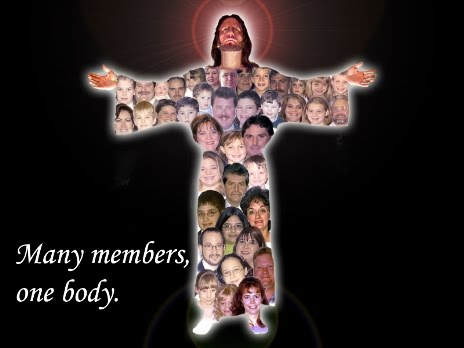 "Porque, así como el cuerpo es uno, y tiene muchos miembros,
 pero todos los miembros del cuerpo, siendo muchos, son un solo cuerpo, así también Cristo. Porque por un solo 
Espíritu fuimos todos bautizados en un cuerpo, sean judíos o griegos, sean esclavos o libres; y a todos 
se nos dio a beber de un mismo Espíritu."
ORACIÓN DE RODILLAS
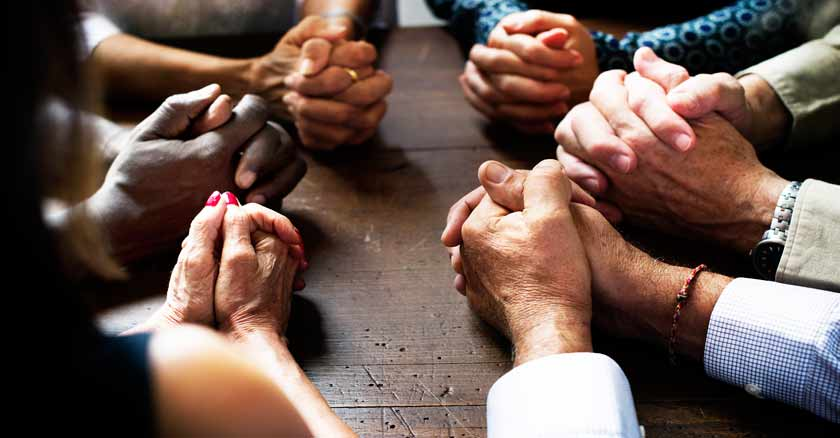 "Hoy nos reunimos con el corazón unido, reconociendo que nuestra unidad es esencial para la obra 
del Espíritu Santo en nuestra iglesia. Ahora, les invitamos a unirnos en oración, para que juntos 
podamos fortalecer nuestra fe y comunión."
INTRODUCCIÓN
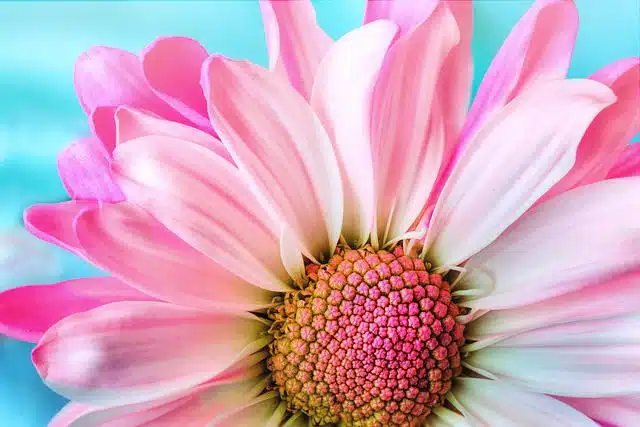 Cada uno de nosotros es como un pétalo en el hermoso jardín de la iglesia. Juntos formamos una 
hermosa flor que adorna el paisaje espiritual. Pero, al igual que cada pétalo es esencial para la belleza 
de la flor, cada miembro de la iglesia es esencial para la unidad y el crecimiento de la comunidad de fe.
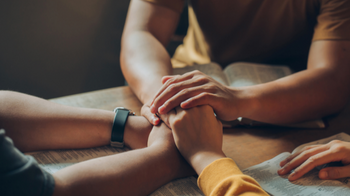 La iglesia no es solo un edificio o un lugar de reunión.
 Es un cuerpo de creyentes que caminan 
juntos hacia la comunión con Dios. La iglesia es un lugar donde encontramos fortaleza en tiempos de 
debilidad, consuelo en momentos de aflicción y apoyo en nuestras luchas diarias. Pero también es un 
lugar donde podemos ser ese apoyo para nuestros hermanos y hermanas en la fe.
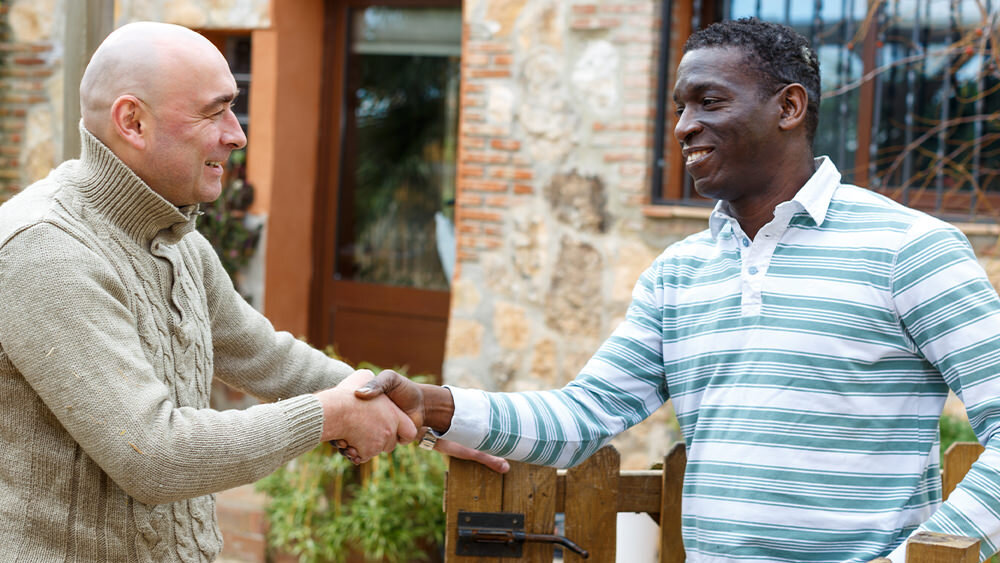 A menudo, hablamos de acercarnos a Dios, y eso es fundamental. Pero hoy queremos recordar que 
también debemos acercarnos unos a otros. Al estar cerca de la iglesia, nos acercamos a la comunidad 
de creyentes que comparten nuestra fe y valores. Al hacerlo, fortalecemos nuestra fe y construimos 
una comunión que nos une más cerca de Jesús.
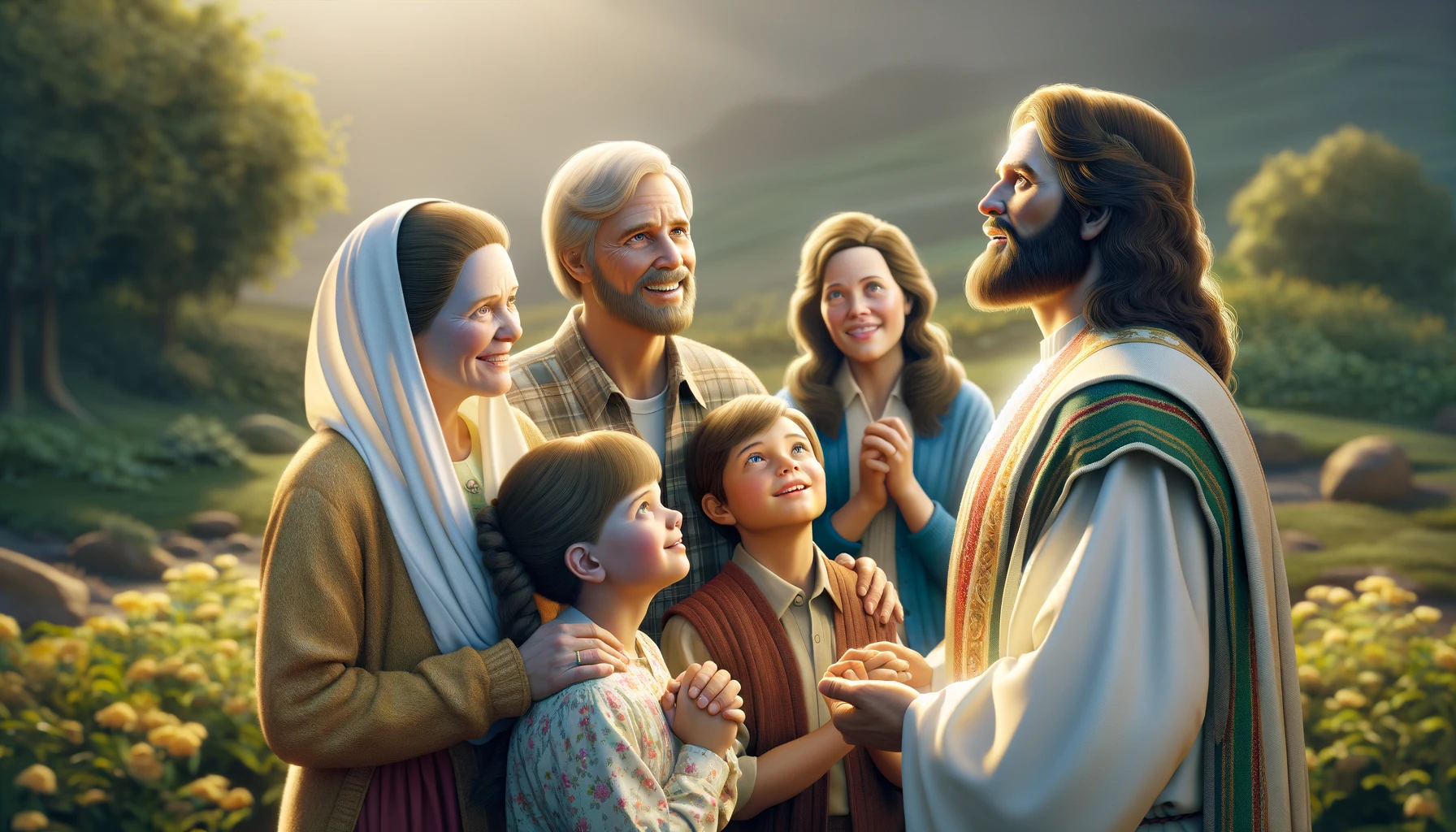 Así que, hermanos y hermanas, les invitamos a 
embarcarse en este viaje con nosotros hoy.  Abramos nuestros corazones y mentes para comprender 
mejor el valor de estar cerca de la iglesia, de crecer en la fe y la comunión. Juntos, construiremos un 
lazo más fuerte con Jesús y unos con otros.
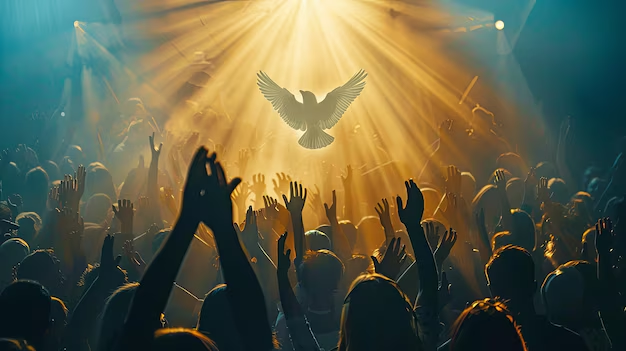 Estar cerca de la iglesia significa cuidarnos, orar unos por otros y crecer juntos en la fe. 
Cuando estamos unidos, permitimos que el Espíritu Santo more en nuestras vidas. En esta Escuela Sabática, 
exploraremos cómo fortalecer nuestra unidad para que el Espíritu de Dios habite más plenamente en 
nuestras iglesias.
HIMNO DE ALABANZA
#47 “POR LA MAÑANA”.
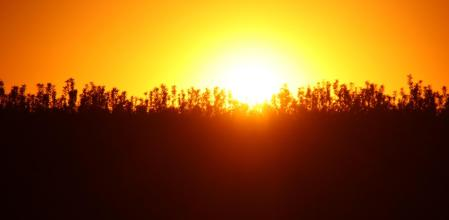 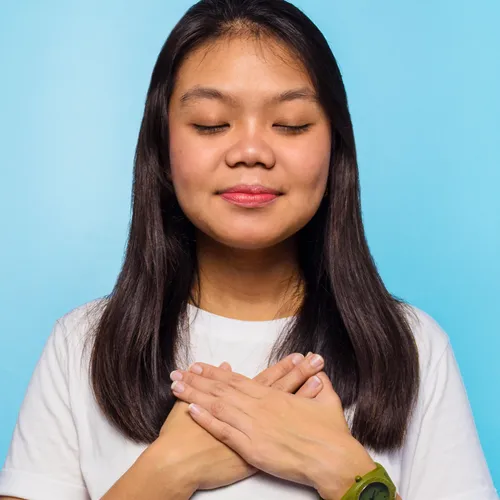 "A medida que reflexionamos sobre estas palabras, recordemos nuestra responsabilidad de promover 
la unidad y la comunión en la iglesia, permitiendo que el Espíritu de Dios obre a través de nosotros."
NUEVO HORIZONTE
INVERSIÓN
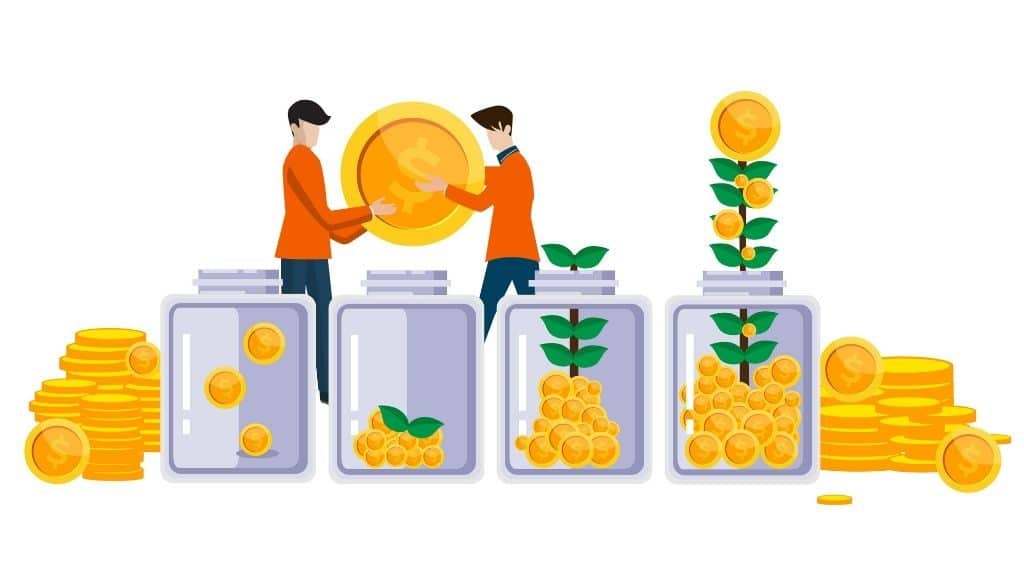 ¿QUÉ ES EL FONDO DE INVERSIÓN?
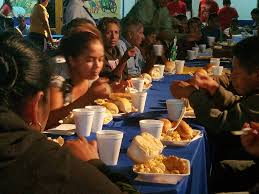 Es esencial recordar 
que ser parte de la iglesia no solo implica el crecimiento personal en la fe, sino también la atención 
amorosa a las necesidades de nuestros hermanos y hermanas en todos los aspectos de la vida.
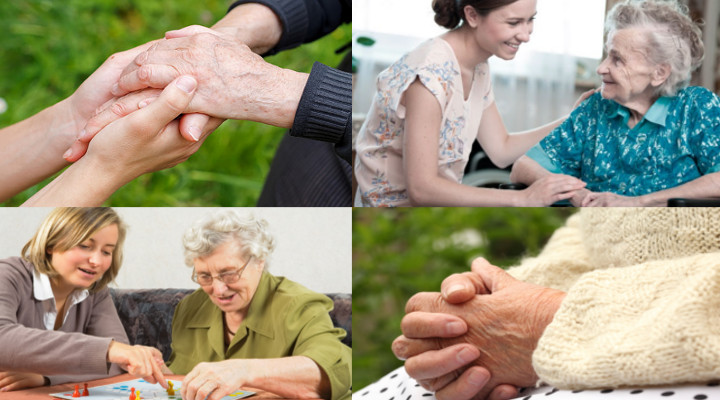 No podemos descuidar a aquellos que están en medio de desafíos espirituales, físicos, emocionales 
o monetarios. Somos llamados a ser instrumentos de la gracia de Dios, extendiendo una mano amiga y 
compartiendo nuestras bendiciones con aquellos que las necesitan.
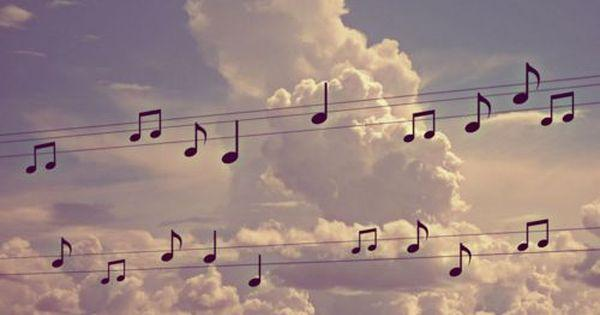 "Mientras disfrutamos de este momento de adoración a través del canto, recordemos 
que, aunque somos una comunidad de fe, a veces los peligros como la envidia, los problemas, 
los celos y las disputas pueden infiltrarse en nuestro entorno.
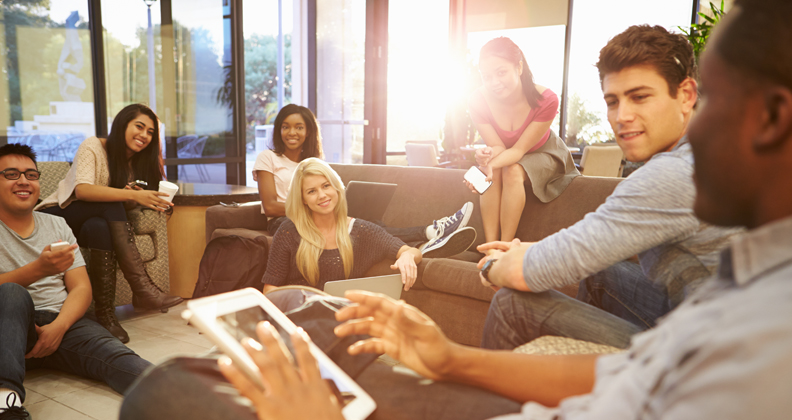 Estos son como espinas que pueden obstaculizar nuestro crecimiento espiritual y debilitar nuestra 
comunión. Por lo tanto, alabemos a Dios y busquemos 
Su gracia para mantener nuestros corazones 
libres de estas influencias destructivas. Que este canto nos inspire a dejar atrás todo lo 
que divide y a abrazar el amor y la unidad en Cristo.
HIMNO DE ALABANZA
#251 “NO YO SINO ÉL”
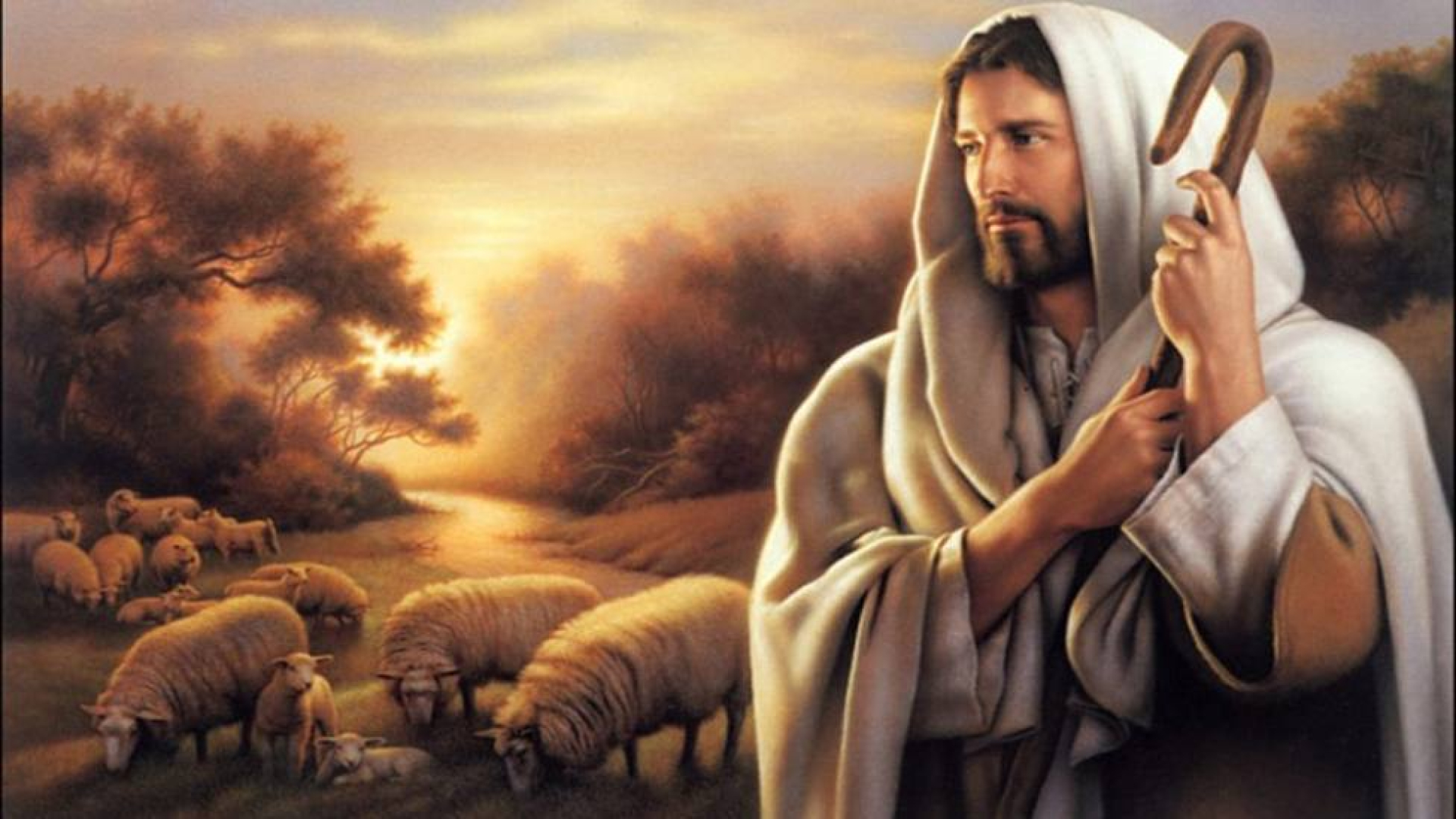 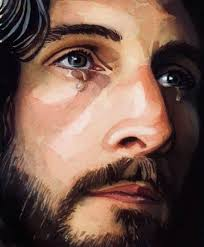 "Es importante recordar que la división en la iglesia es algo que desagrada profundamente a Dios. 
Cuando permitimos que la discordia y la división se instalen entre nosotros, estamos en desacuerdo 
con su deseo de unidad y amor fraternal.
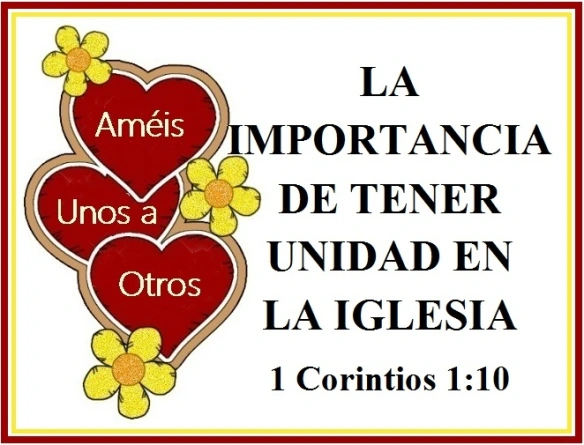 En la Palabra de Dios, en 1 Corintios 1:10 (Nueva Versión 
Internacional), leemos: Os ruego, hermanos, en el nombre de nuestro Señor Jesucristo, que todos 
viváis en armonía y que no haya divisiones entre vosotros,
 sino que os mantengáis unidos en un 
mismo pensar y en un mismo propósito.
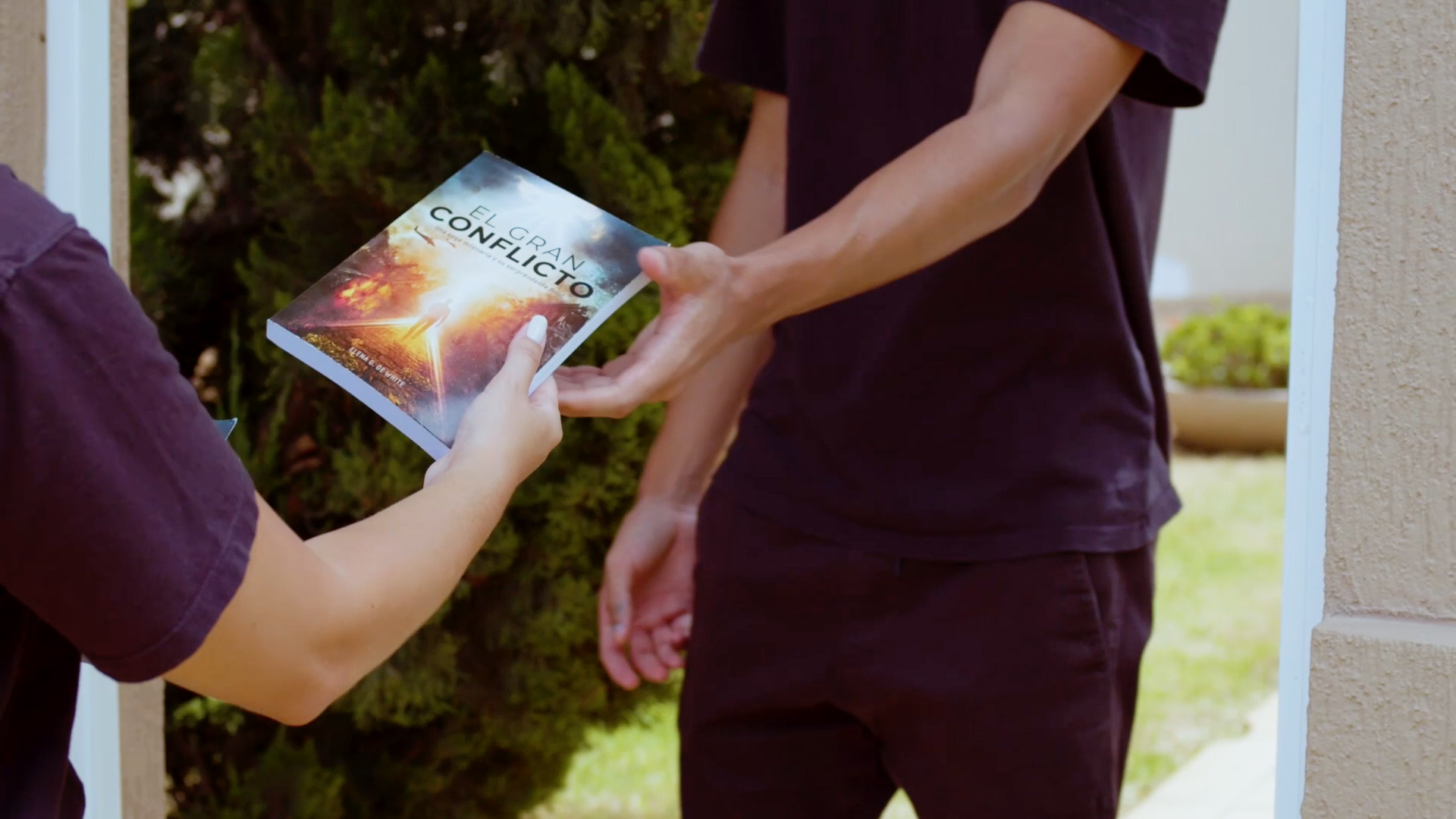 Como misioneros mundiales de la fe, recordemos que somos llamados a ser un ejemplo de unidad y amor en Cristo, compartiendo el mensaje de esperanza en un mundo que a menudo está dividido.
MISIONERO MUNDIAL
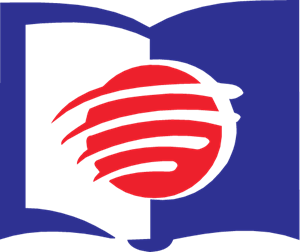 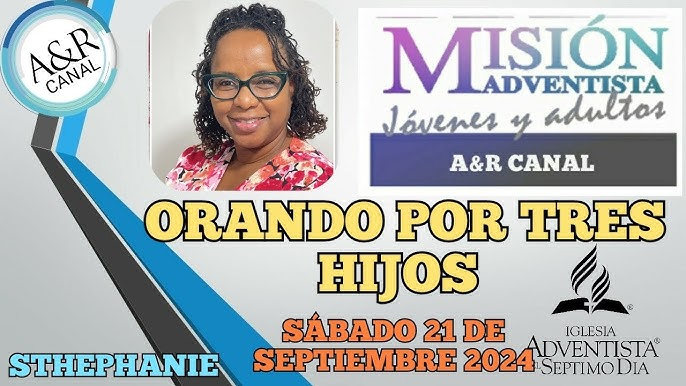 COSTA RICA
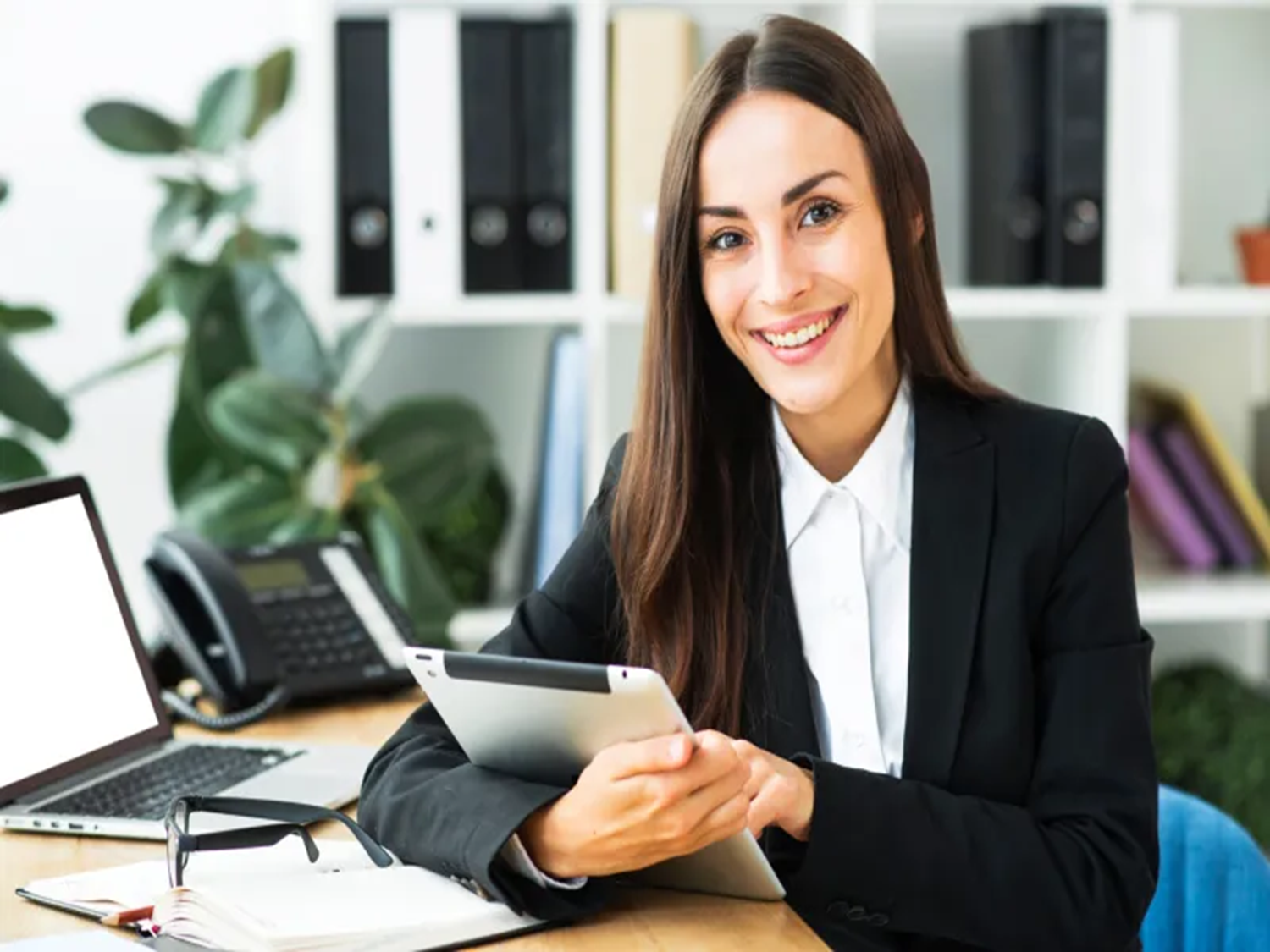 INFORME 
SECRETARIAL
CONCLUSIÓN
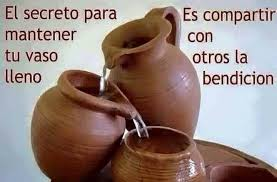 "Los beneficios de la unidad en la iglesia son abundantes y provienen directamente de la mano de 
Dios. Cuando estamos unidos en amor y armonía, Dios derrama su gracia y bendiciones sobre 
nosotros.
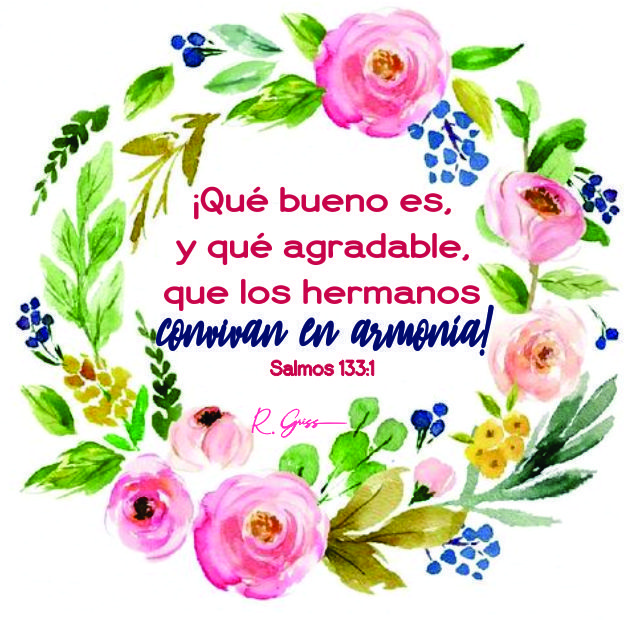 En el Salmo 133:1 (Reina-Valera 1960), leemos: 
'¡Mirad cuán bueno y cuán delicioso es 
habitar los hermanos juntos en armonía!' Cuando vivimos en unidad, experimentamos la presencia y 
el favor de Dios en nuestra comunidad de fe
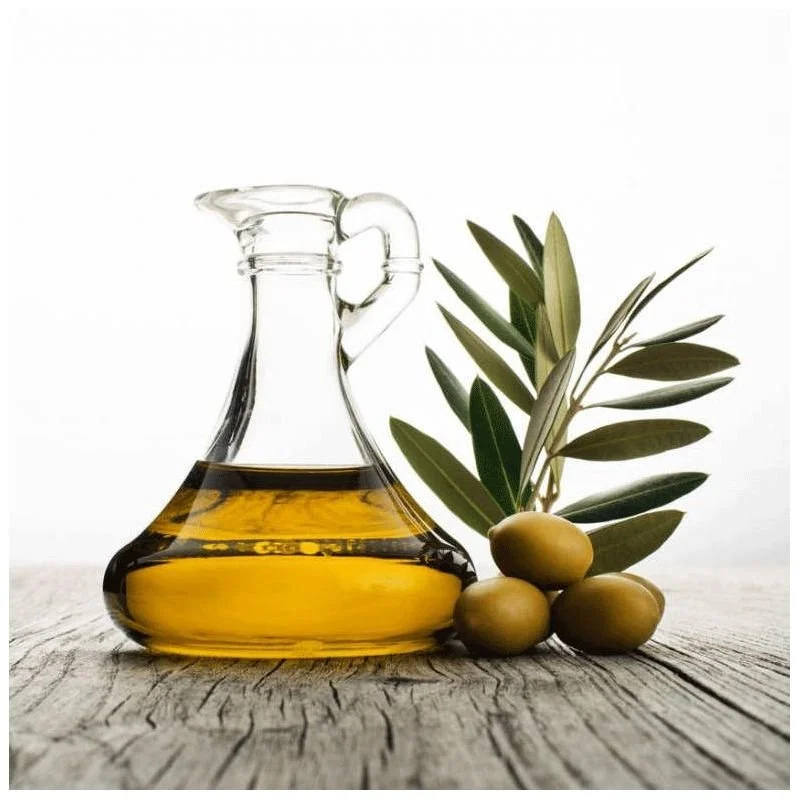 Sus bendiciones fluyen como un aceite precioso sobre nuestras vidas, fortaleciéndonos en la fe y permitiéndonos ser testigos efectivos de su maravilloso amor.
VERSÍCULO PARA MEMORIZAR
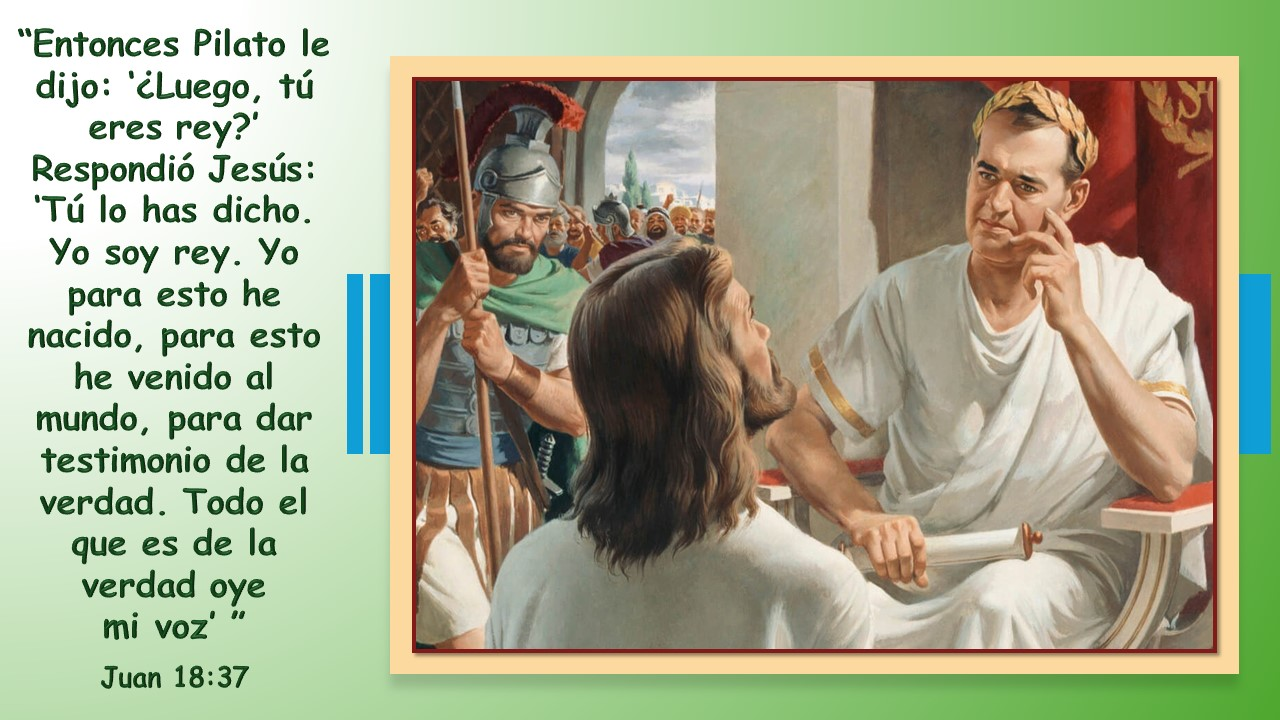 REPASO DE LA LECCIÓN # 12
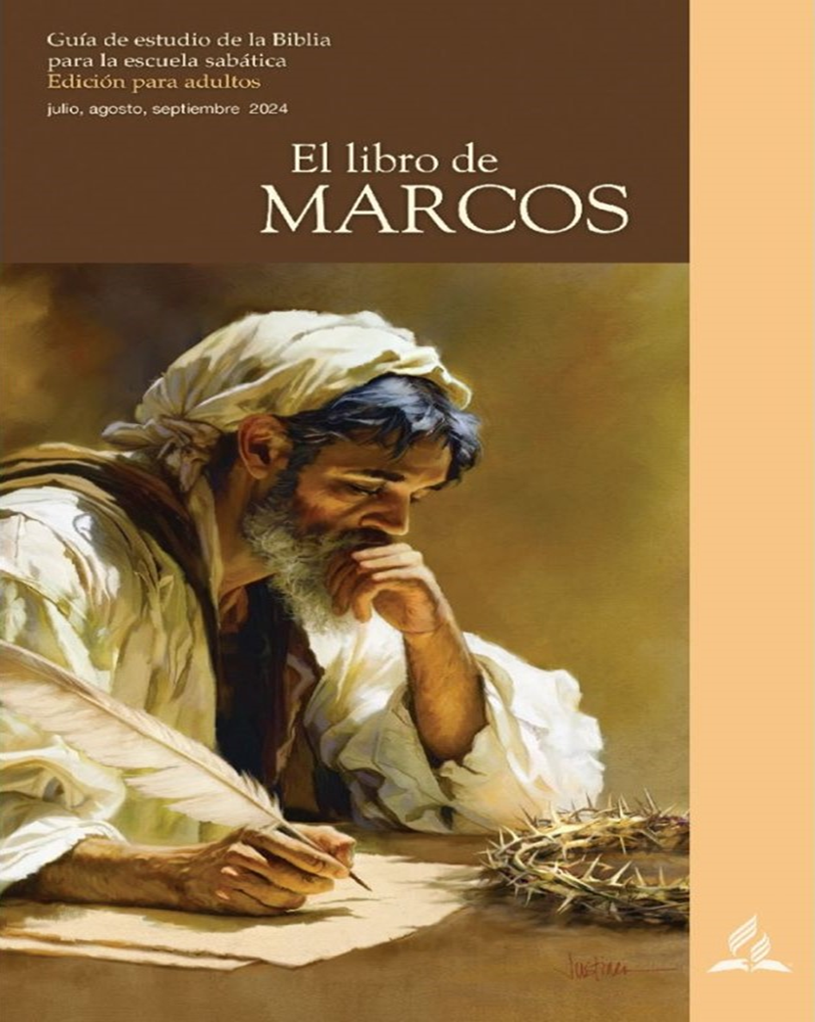 JUZGADO 
Y
CRUCIFICADO
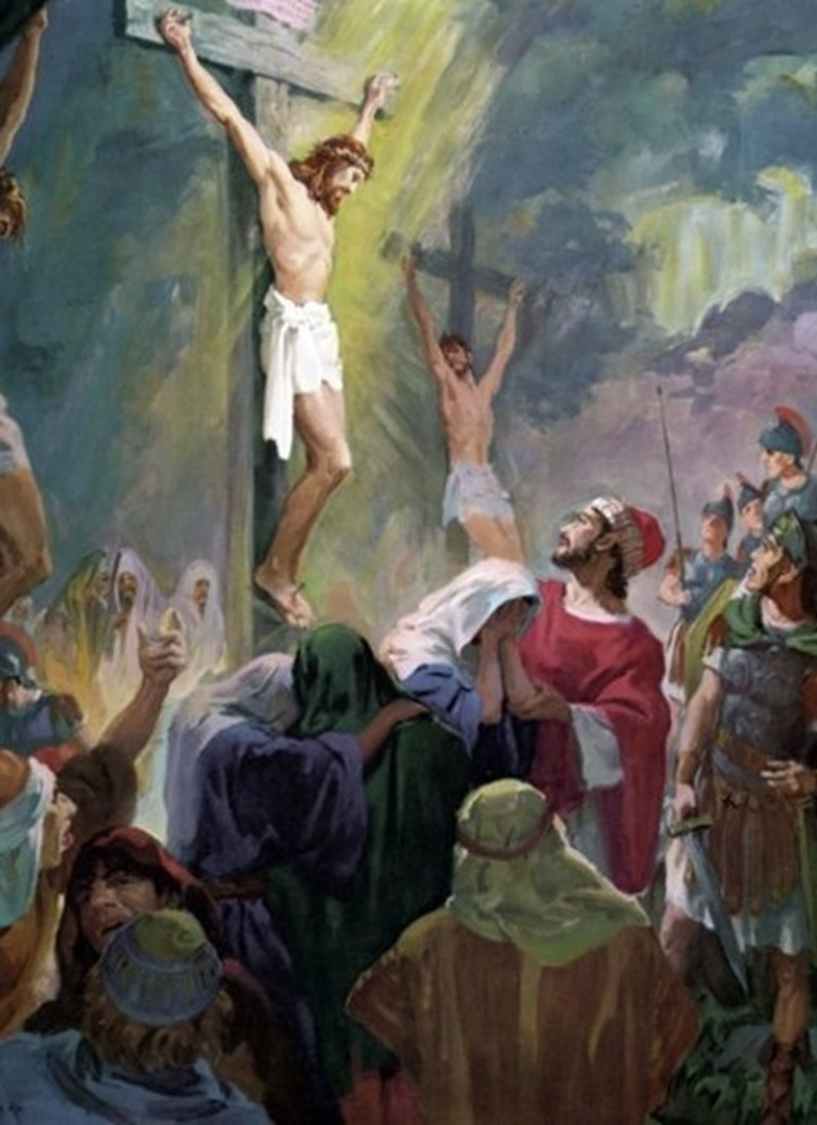 HIMNO FINAL
#455 “MI MANO TEN”
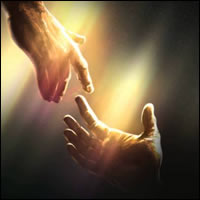 ORACIÓN FINAL
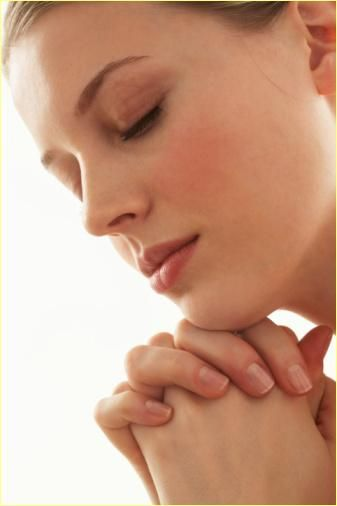 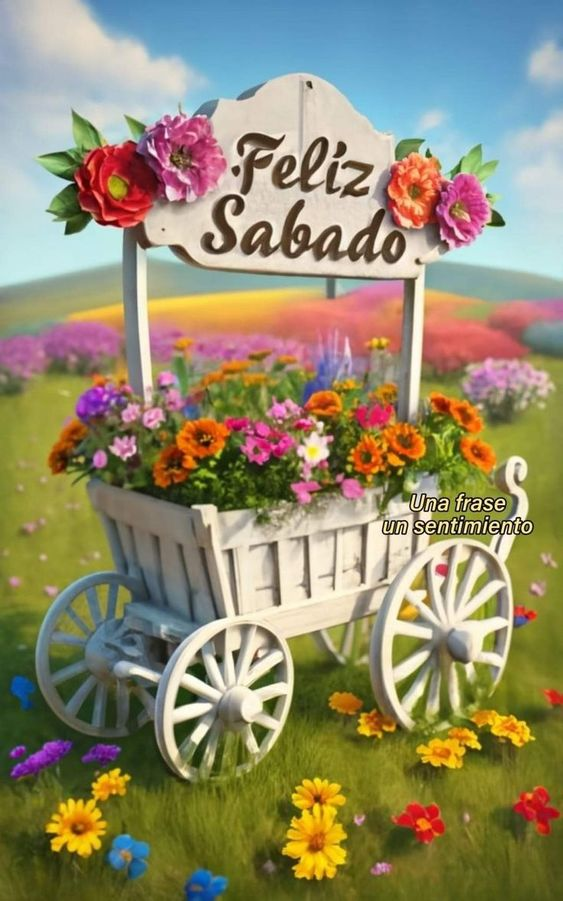